Your Jurisdiction’s Table-top Activity
Dates
Your Jurisdiction’s Table-top Activity
DAY 1  |  Dates
[Speaker Notes: Good morning and welcome everyone to the Your Jurisdiction’s Table-Top Activity. We are so glad you all can join us for what will be an action packed few days.

Introduce self

This activity will help guide the response portion of the community’s End the HIV Epidemic plan, which aims to end the HIV epidemic in your community by 2030. 

Should an actual outbreak occur in ________, it would be a high visibility community wide  event that could require a response from your agency. Based on what we know from other communities that have experienced these outbreaks, advanced planning is pivotal to a successful response. Your participation in this activity will assist public health providers and community partners prepare for and respond rapidly and decisively to an HIV outbreak and provide guidance on the resolution process following an outbreak..

We have a wide range of participants here today and we are SO glad you are here. 

We have a LOT to review and discuss with you all today, so let’s dive in.]
Table-top Objectives
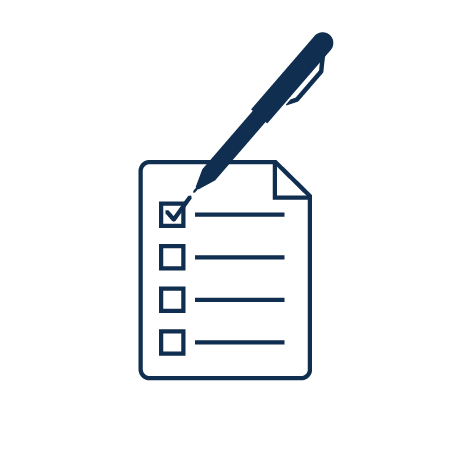 By the end of this activity, participants will be able to: 
Understand the importance of collectively responding to an HIV outbreak, specifically among people who inject drugs;
Discuss what their role could be in an HIV cluster or outbreak response;
Identify community stakeholders needed for an effective outbreak response;
Develop new, and strengthen current, strategic partnerships to assist in responding to an outbreak.
3
Sample Activity Structure
Day 1 Agenda
Understanding HIV Surveillance in Your State
Your State’s Legal Landscape
Lunch
Your State’s Cluster Detection and Response Plan
Assets in Your Community: A Review
An Introduction to Harm Reduction
Day 2 Agenda
Peer Presentation and Guest Panel: Collectively Responding to an HIV Outbreak 
Scenario: Part 1
Lunch
Scenario: Part 2
Scenario: Part 3
Debrief Activity
Next Steps/ Wrap Up
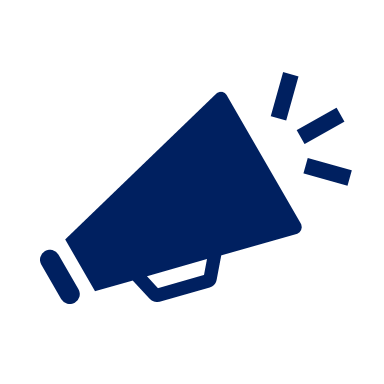 Please plan to attend both days!
4
[Speaker Notes: So let’s talk about how the next few days will go. 

Day 1 will help lay a foundation for the activity on Day 2. As a warning, today will involve a lot of presentations, however, we will be incorporating discussion periods and breaks throughout.]
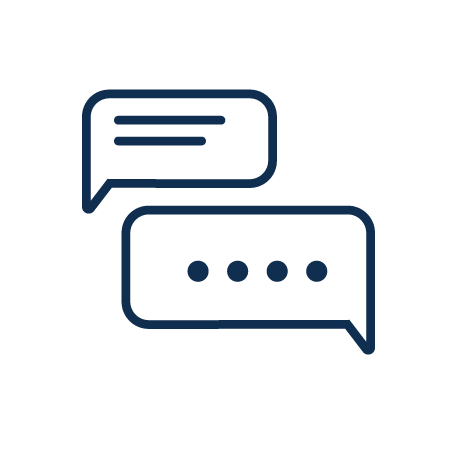 Community Agreements
Encourage active participation and discussion 
Make space, take space
Maintain a safe space/ brave space for discussion
Own both intention AND impact
Respect different levels of experience and knowledge
Manage our technology
Mute line when not speaking
Strongly encourage camera on during discussion
Ask questions
Please submit questions in the chat box and/or can ask verbal questions during Q&A and discussion times
We encourage all questions! Please ask clarifying questions
“Say it ugly”
Practice compassion, for ourselves and for each other
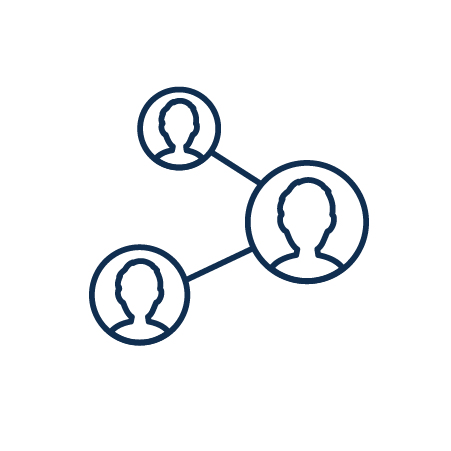 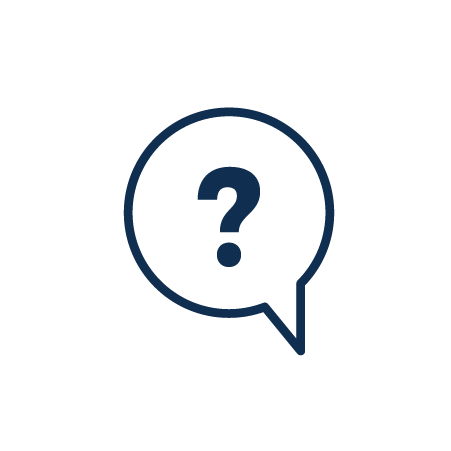 5
[Speaker Notes: Practice compassion for ourselves and for each other--- The last year has been incredibly tough and COVID isn’t over. 

Are there any agreements you’d like to see included?

Note: 
Make space, take space- Encourage participants to make space for others to share/ encourage those not sharing to take some space in the conversation. 
“Say it ugly” as a ground rule is a way to encourage people to ask their question, even if they don’t know how to “properly” state their question or thought. Sometimes individuals won’t ask their question out of fear of asking it “wrong”.]
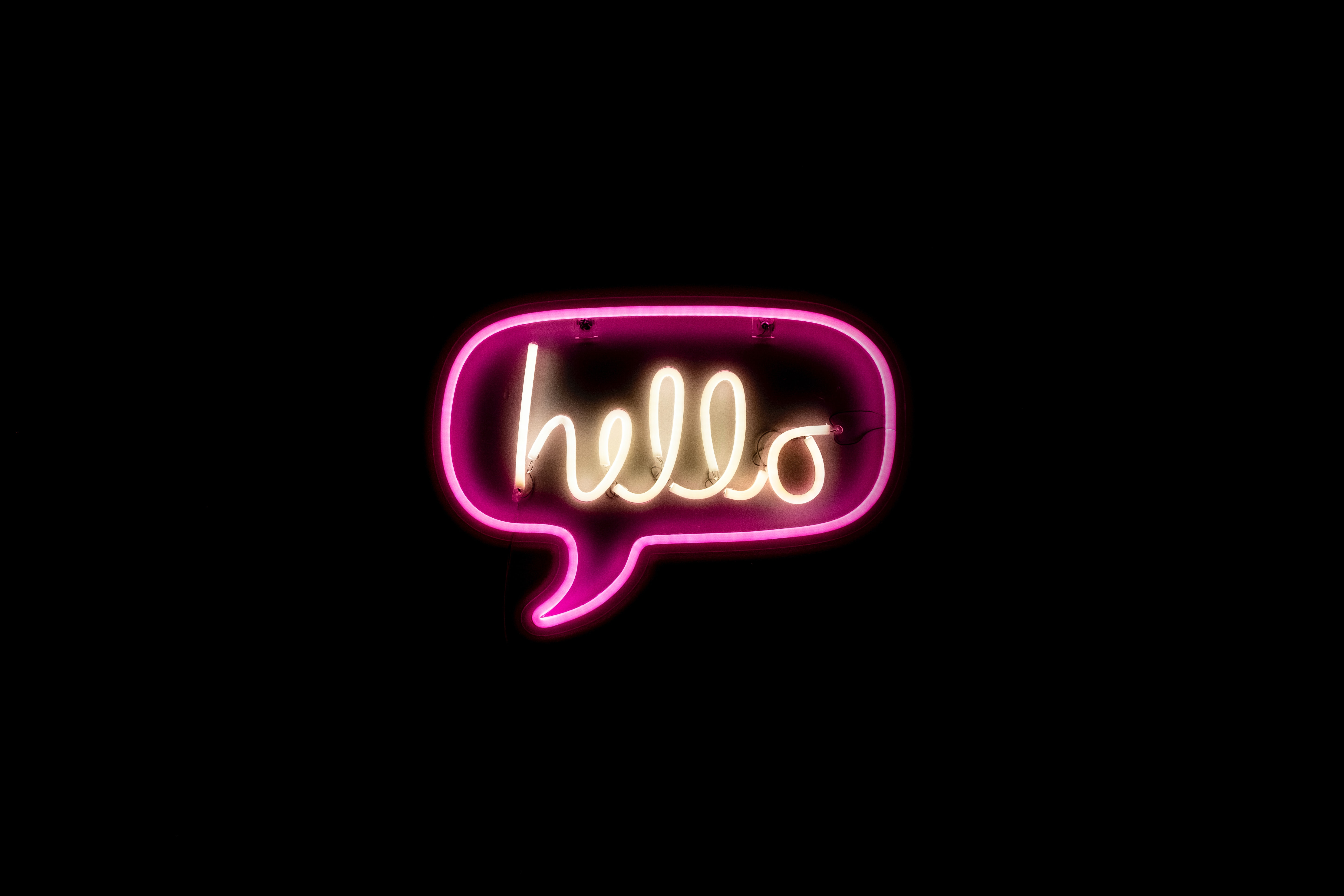 INTRODUCTIONS & ICE-BREAKER ACTIVITY
6
Introductions and Icebreaker
Re-name yourself and add: Name, Pronouns, Organization
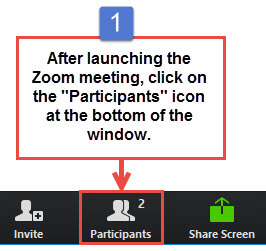 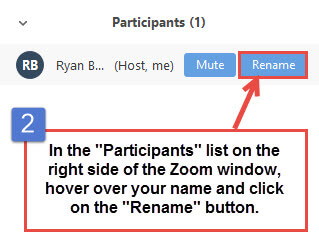 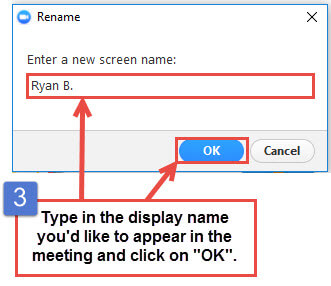 7
[Speaker Notes: First, we are going to request that you change your name on zoom to include your name, pronouns, and jurisdiction, you can do that a couple of ways, one of which is on the screen.]
Introductions and Ice-Breaker
Name
Pronouns
Organization and Role
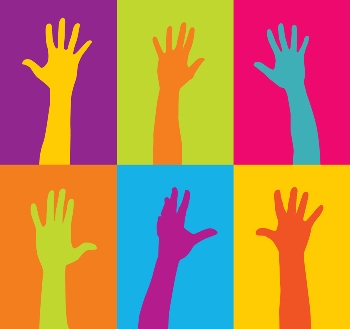 8
[Speaker Notes: Introduce NASTAD team last, have NASTAD team share more information about themselves and relevant background]
Mentimeter Discussion
What initial thought or question did you have when receiving the invitation to this activity?
www.menti.com
Enter code on screen.
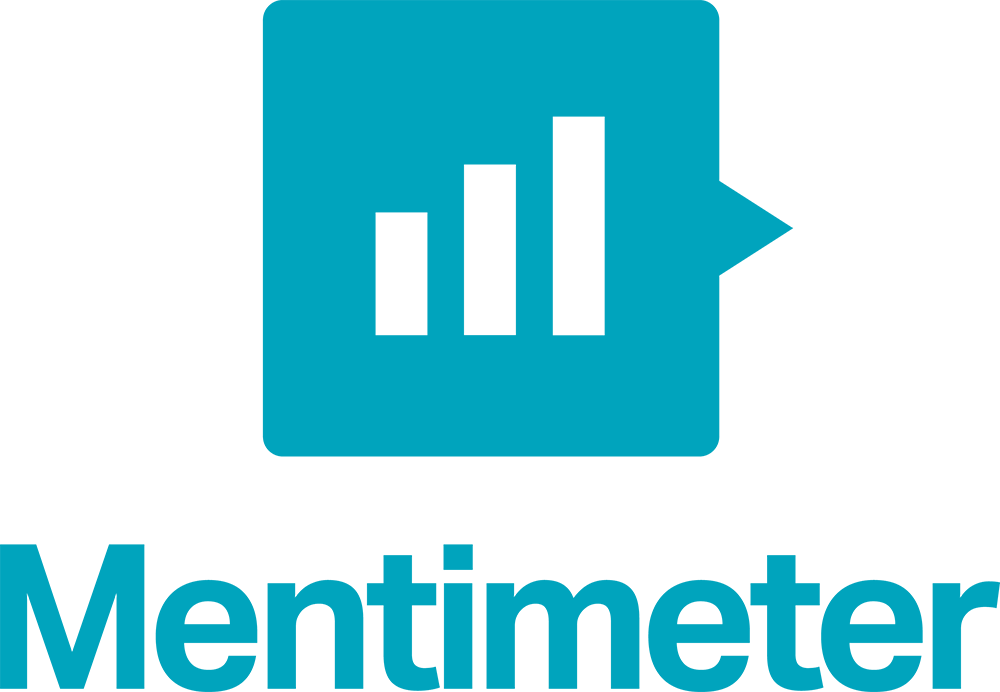 9
[Speaker Notes: Eve:

We will be doing a few mentimeters today so let’s get started with our first one. On your phone or separate computer browser, go to www.menti.com and enter the code on the screen]
Why We’re All Here
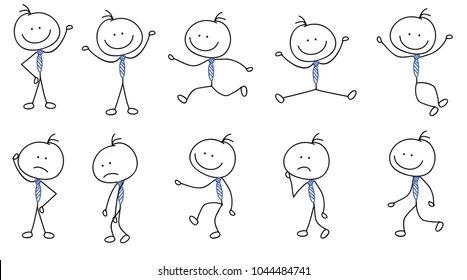 10
[Speaker Notes: Emphasize that meaningful engagement of community members is a critical aspect of a successful cluster and outbreak response. 


Reference any key conclusions from the menti meter  then bridge to:  
Maybe you are feeling one of the emotions displayed on this slide: 
happy, curious, get me outta here, let's get going! what the heck, oh man, how'd I get talked into doing this?....  
  
Maybe you're still wondering "Why the heck am I here? What am I supposed to do differently after this is over?   
It is our hope that as we go through these two days together, that you will see that a community wide outbreak of HIV among people who inject drugs requires a community-wide response that is broader than just the public health department. 
  
We know this because it has happened in other places and, tomorrow we will start by hearing from people involved in and preparing for, or responding to, similar outbreaks. 
  
Based on what we have learned from other parts of the country, for Baton Rouge to prepare, we have invited people from all the different areas you heard when we introduced ourselves [ADD IN SOME EXAMPLES FROM INTROS]. 
  
We invite you to connect with each other during discussions, especially tomorrow during the review of the Scenarios. Today we lay the groundwork. Tomorrow we dive in. Ask questions, talk to each other, and share your perspective. Please. That's how we help ______prepare. That’s why we are all here.]
11
Material Overview
What questions do you have about any of these materials?
Jurisdiction's End the Epidemic Plan
West Virginia HIV Outbreak Interview Clips
Stigma and People who Use Drugs
Harm Reduction Principles
NIAID HIV Language Guide
[Speaker Notes: NOTE: These items are public materials from outside organizations. 

NOTE: Jurisdiction EHE plans can be accessed here: https://nastad.org/resources/ehe-plans-and-websites

We sent out quite a few materials to provide some helpful background for our activity this week. If you had a chance to review them, what questions do you have about any of them?]
12
Review of Terms and Acronyms
People-first language
Emphasizes humanity
Person with HIV
Person who injects drugs
Person who uses drugs
[Speaker Notes: In the public health / HIV world there are usually a TON of acronyms. Here are a few that will come up over the next couple of days. If I or one of our other presenters mentions an acronym that you are not familiar with, please feel free to stop us and ask for us to spell it out. 

I also want to take a moment to discuss “people-first language”.]
Placeholder for local epi data presentation/ Understanding HIV Surveillance in Your State
13
HIV Cluster Response Intensity Can Vary
Spectrum of Response Intensity
Small Clusters
Large Clusters/Outbreaks
More commonly clusters where sexual transmission is the primary mode of HIV transmission
Typically cluster response activities can be conducted using existing health department personnel
May require a scale-up of services
More commonly clusters where injection drug use is the primary mode of HIV transmission
May require a surge capacity
Often requires a scale-up of services
Fundamental Common Needs
Infrastructure and capacity for detection
Procedures and fiscal mechanisms for response
Communications and policy
Slide Credit: Centers for Disease Control and Prevention
14
[Speaker Notes: Note: While the jurisdiction would be tasked to provide slides on understanding HIV surveillance in your state, it is recommended for the presenter to share that response efforts can vary depending on if it’s a small cluster or outbreak.]
Placeholder: Your State’s Legal Landscape
15
Placeholder: Your State’s Cluster Detection and Response Plan
16
Placeholder: Assets in your Community
17
Placeholder: An Introduction to Harm Reduction/ Drug User Health Education
18
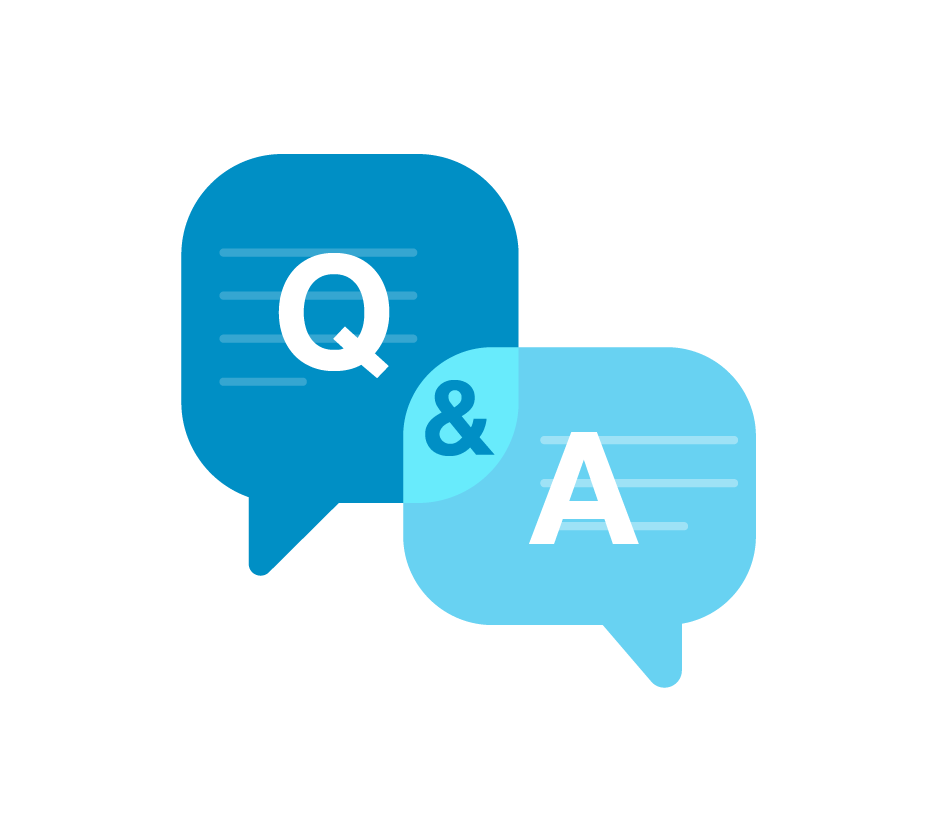 [Speaker Notes: What questions do you have about anything we covered today?]
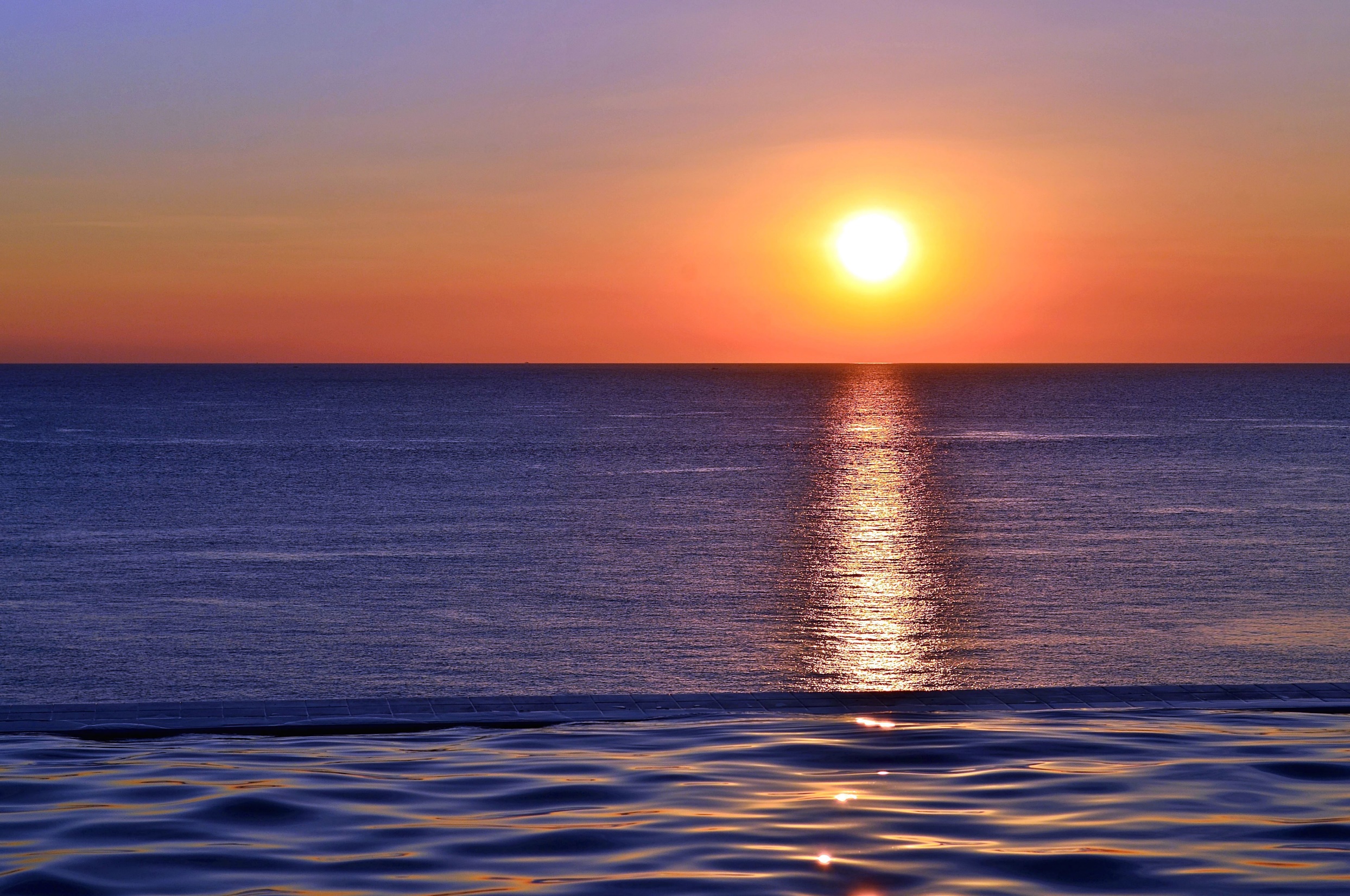 Day 1 Wrap-up/ Day 2 Horizons
Day 1 Evaluation on Mentimeter
Follow-up Materials:
Situation Manual and Community Resource presentation.
20
East Baton Rouge HIV Emergency Action Response Table-top Activity
DAY 2  |  Dates
[Speaker Notes: Welcome to Day 2 everyone! Today we will put what we learned yesterday into practice through our table-top activity. To get us going, let’s do a quick recap of Day 1]
Welcome and Check-In
Welcome to Day 2!
Intros:
Name
How are you feeling today?
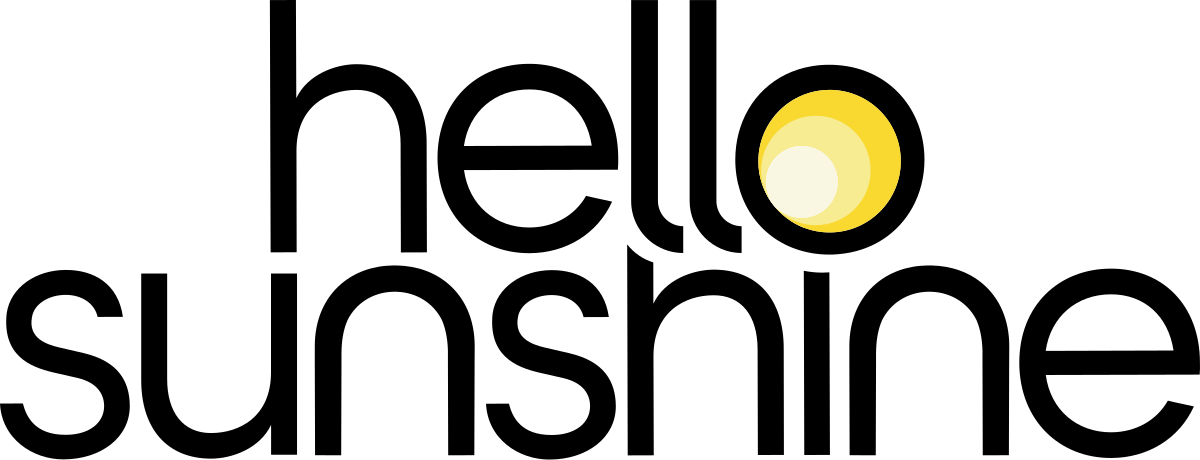 22
[Speaker Notes: Run through the break out room list]
Day 1 Recap
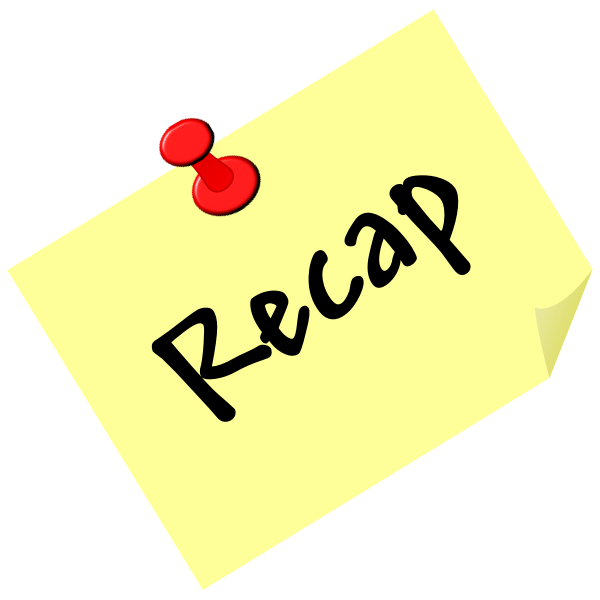 23
[Speaker Notes: We covered a LOT of ground yesterday. Share what was reviewed. 

Review any questions/ follow ups from Day 1]
Day 2 Agenda
Peer Presentation and Guest Panel: Collectively Responding to an HIV Outbreak 
Scenario: Part 1
Lunch
Scenario: Part 2
Scenario: Part 3
Debrief Activity
Next Steps/ Evaluation/ Adjourn
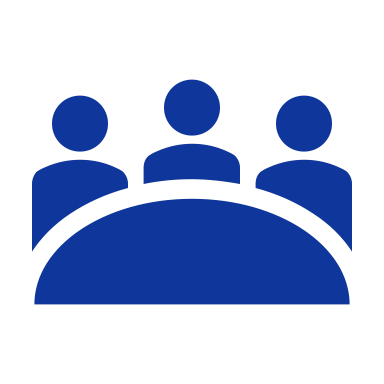 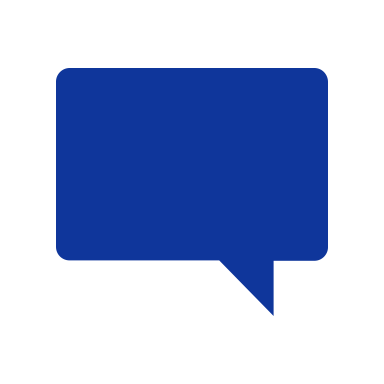 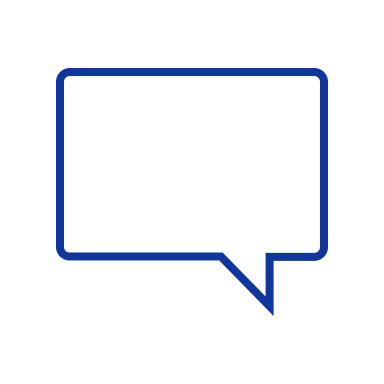 24
[Speaker Notes: While yesterday had a lot of presentations with many being on high level topics affecting _______ as a whole, today will be full of discussion with your fellow group members focusing on the needs of your community]
Community Agreements
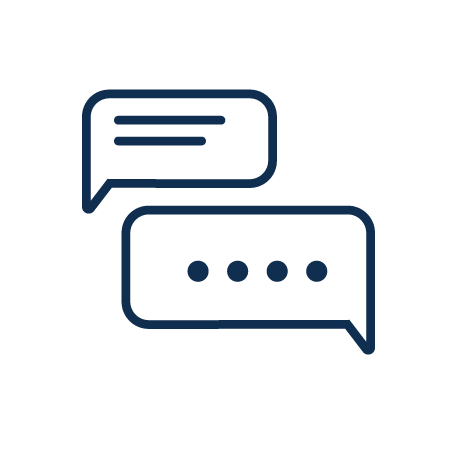 Encourage active participation and discussion 
Make space, take space
Maintain a safe space/ brave space for discussion
Own both intention AND impact
Respect different levels of experience and knowledge
Manage our technology
Mute line when not speaking
Strongly encourage camera on during discussion
Ask questions
Please submit questions in the chat box and/or can ask verbal questions during Q&A and discussion times
We encourage all questions! Please ask clarifying questions
“Say it ugly”
Practice compassion, for ourselves and for each other
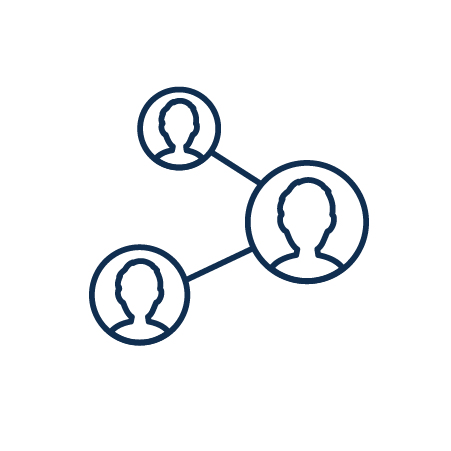 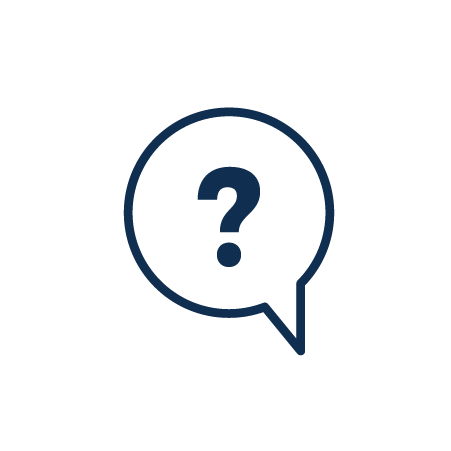 25
[Speaker Notes: Practice compassion for ourselves and for each other--- The last year has been incredibly tough and COVID isn’t over. 

Are there any agreements you’d like to see included?]
Peer Presentation and Guest Panel: Collectively Responding to an HIV Outbreak
26
[Speaker Notes: Spotlight Erin, Dan and Dawn]
27
Panelists
Your Panelist’s Name
Title
Organization
Your Panelist’s Name
Title
Organization
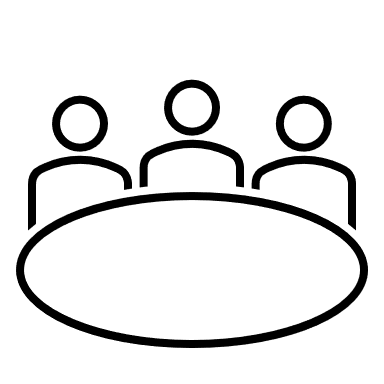 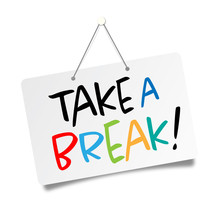 10-MINUTE BREAKPlease meet back here at: ___
28
Tabletop Activity
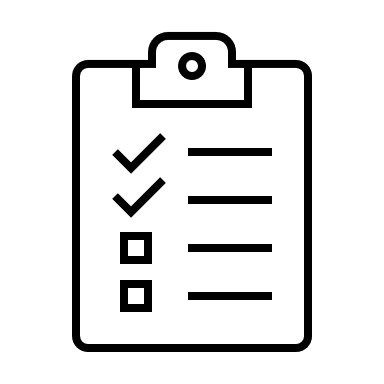 This is a preparedness activity and not a test.
Three Parts:
Part 1: A Hot Summer
Part 2: The News Story
Part 3: Looking Forward
Break-out Room Discussions
Four break-out rooms
Same throughout activity
Rooms have been developed intentionally
Each group has a facilitator and note-taker
Need someone to report out
Important notes:
The sample scenario took place in a time where COVID-19 is not a public health emergency &
This is a mock scenario
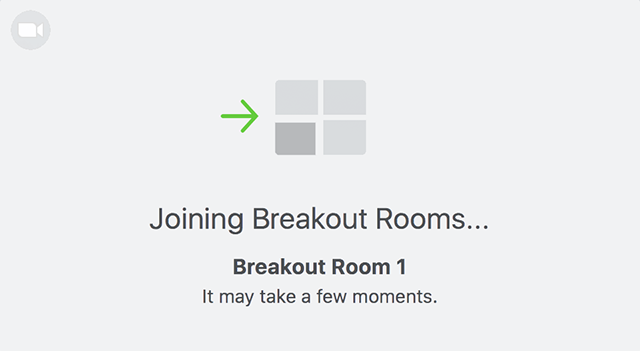 29
[Speaker Notes: The purpose of this exercise is to prepare the _______for a successful response to an outbreak of HIV among (priority population). Other parts of the U.S. have experienced such outbreaks and their experiences inform the preparatory exercise that we are participating in today. 

Events mentioned throughout this activity have not occurred but are realistic and have occurred in other communities.]
Part 1: A Hot Summer
Baton Rouge, Louisiana—On a hot summer night the Baton Rouge Police Department responded to a 911 call about an overdose.  Police and EMS responders arrived quickly to the scene and immediately administered naloxone, they later transferred the patient to Our Lady of the Lake (OLOL) North Emergency room, where the individual recovered. During the Emergency Department visit, a routine HIV test was administered.
Additional Details:
The results came back positive.
The client left the hospital before receiving the test results.
Client reported to be homeless, staying in the downtown area.
This was the 4th HIV diagnosis at Our Lady of the Lake North diagnosed this month; last year at this time they had no new diagnoses. 
A staff member at Our Lady of the Lake reached out to the Office of Public Health (OPH) to alert them that something was going on locally.
After the report to OPH, they began an investigation.
30
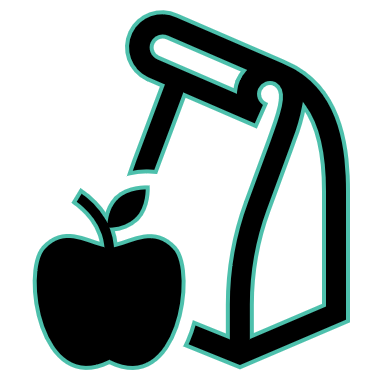 LunchPlease meet back here at: ____
31
Welcome Back!
[Speaker Notes: Content warning about next couple of scenarios]
Part 2: The News Story
As the summer continued, more overdoses occurred and sadly, there were many deaths. News started to travel about the increased number of overdoses taking place in the community--- overdoses are at their highest this summer. 
As the community grapples with the overdose crisis, more HIV cases have been reported to the Office of Public Health by both Our Lady of the Lake North campus AND community-based organizations providing free HIV testing such as the Baton Rouge AIDS Society. The Department of Health reaches out to the Region 2 Medical Director to issue an advisory to all major health systems to screen everyone for HIV, no matter their risk factors. Cases continue to climb.
33
Part 2: The News Story Continued
The Advocate shared a news story on the overwhelming opioid crisis and the alarming numbers of overdoses occurring in the community. The article shared information about Capitol Area ReEntry Program (CARP), a harm reduction organization serving the Baton Rouge community. The news article was very positive, and encouraged people to get tested and seek services. The article also gave a shout out to the mobile unit CARP utilizes, providing services throughout all of Baton Rouge.  
Another news story by Channel 9 came out reporting on the increased HIV cases, showing a copy of the HIV testing advisory issued to the major health systems. The reporter seems to blame people who inject drugs  for the outbreak and reports that it was occurring in encampments across Baton Rouge. 
The Mayor’s office starts  receiving phone calls from citizens concerned about “drug addicts”.
34
Part 2 Continued
Additional Details
Disease Intervention Specialists’ (DIS) caseloads are increasing
Linkage to care services and appointments with case managers aren’t available for a few weeks
DIS investigations lead to identifying a homeless encampment at the center of the outbreak
The public complains to the Mayor’s office about expanding harm reduction services (“not in my backyard”)
Some infectious disease doctors are refusing to treat individuals for HIV who are actively using drugs unless they stop using first
Cases of HIV in Baton Rouge’s correctional facilities have increased over the last year
Law enforcement wants to break up the encampment
35
[Speaker Notes: We are now going to go back into our break out rooms and discuss part 2]
Part 2 Continued
HIV Prevention programs in East Baton Rouge are ramping up efforts. All players have increased plans and actions related to the following: 
Harm reduction initiatives 
HIV treatment 
Pre-Exposure Prophylaxis (PrEP)
HIV testing
Naloxone
Sharing of injection equipment
Housing and homeless services
36
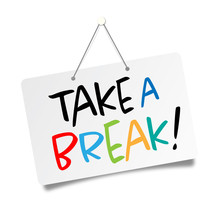 5-MINUTE BREAKPlease meet back here at: ____
37
Part 3: Looking Forward
The article published in The Advocate was republished on national media channels. Reporters arrived in Baton Rouge to get the latest on the ground-- national attention continues to grow. All eyes are on Baton Rouge and their response. Feeling increased pressure to act, the State of Louisiana declares a public health emergency to redirect resources quickly, including expanding syringe service programs in East Baton Rouge Parish, and reallocating resources from other parishes.
38
Part 3 Continued
Additional Details
Through ongoing DIS interviews, additional community needs were shared, including food security
The Centers for Disease Control and Prevention (CDC) has been deployed to assist with the response
Additional DIS, linkage to care specialists, and case managers were hired or brought in from other parish health departments, to get more people engaged in care and treatment 
Community forums were held to seek community input on response efforts and future engagement
39
Debrief
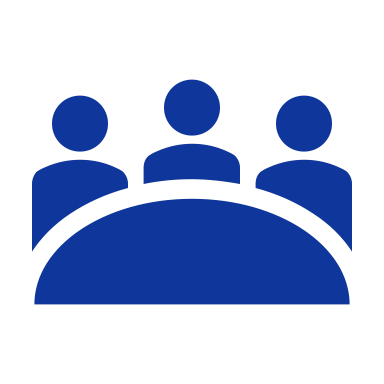 40
[Speaker Notes: What was this activity like for you?

What was an “a-ha moment” you had during one of the discussions?

What questions do you have / still have from the activity?

Who did you meet during the tabletop?]
Next Steps
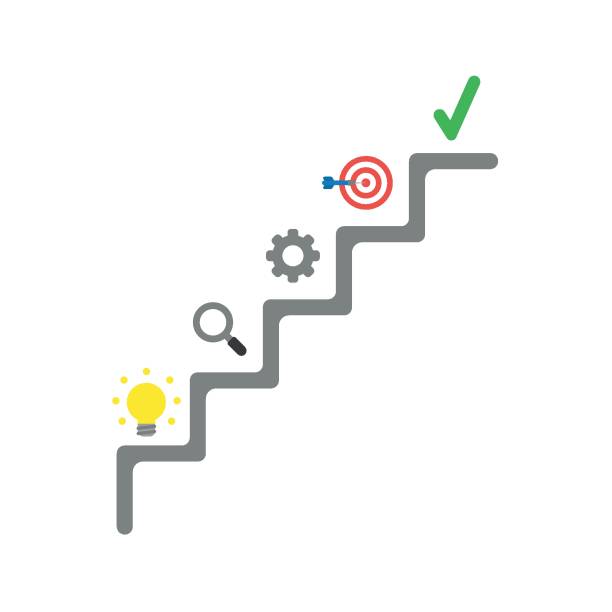 Evaluation
Follow-Ups:
Follow up information will be shared with participants after activity.
Activity findings and report will be shared with participants in a few weeks. 
Stay involved!
Your Jurisdiction’s EHE Commission Meetings
41
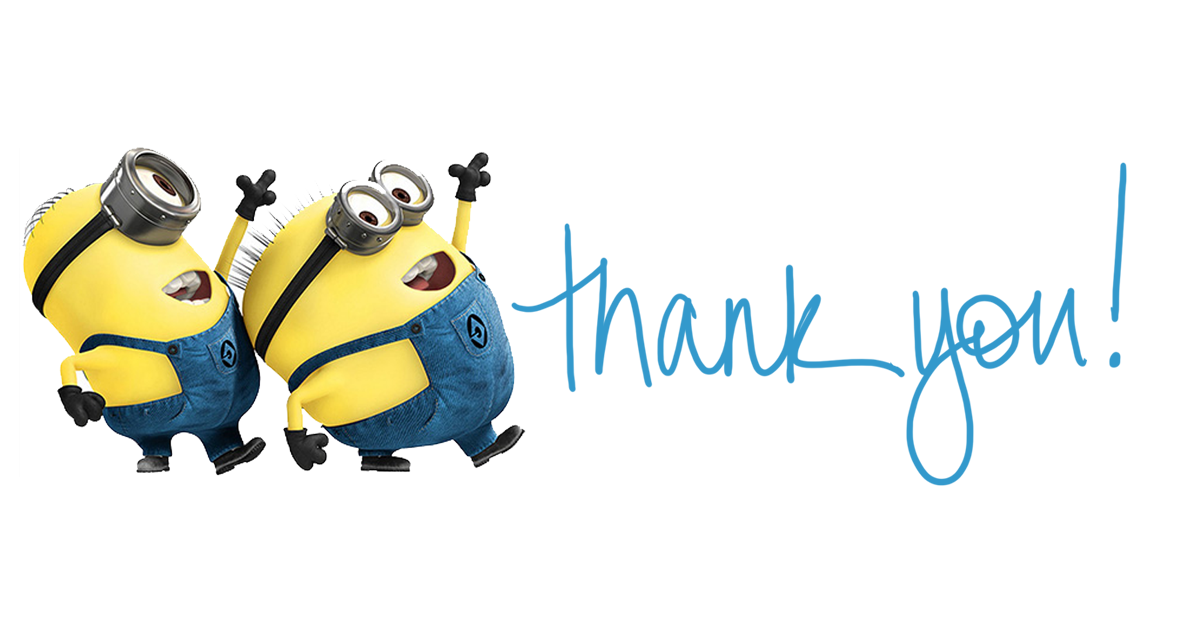 42